Уважаемые жители 
Володарского района!

	Администрация МО "Володарский район" сообщает о проведении отбора проектов инициативного бюджетирования на территории Володарского района Астраханской области, направленных на решение вопросов местного значения с участием населения муниципальных образований Володарского района.
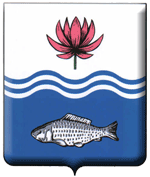 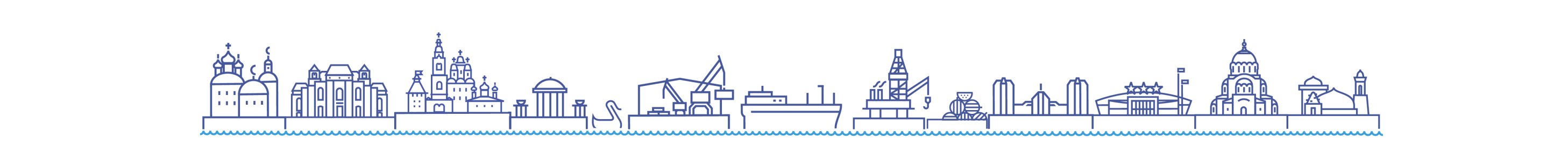 Для бюджета МО «Володарский район» инициативное бюджетирование – 
это способ решения «наболевших» проблем
в сфере ЖКХ, благоустройства территории, повышения комфортности проживания граждан при непосредственном участии самих граждан
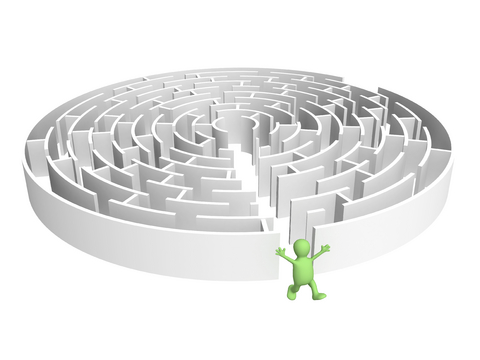 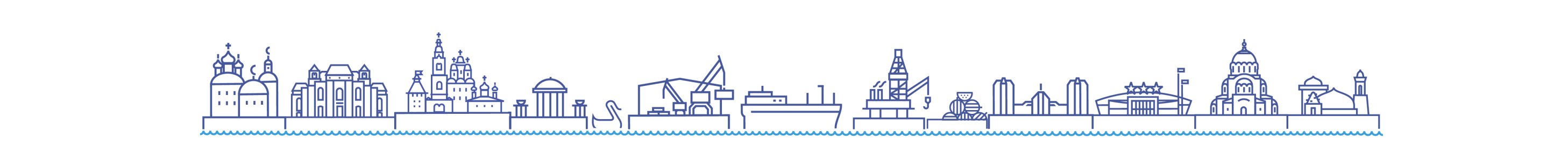 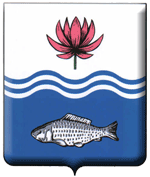 Приоритетные направления проектов:

устройство объектов водоснабжения, водоотведения,
 газификация улиц и микрорайонов,
- устройство объектов дорожной инфраструктуры,
ремонт и благоустройство объектов по организации досуга населения
Разработчиками инициативных проектов могут быть:

- население муниципальных образований;
- территориальные общественные самоуправления (при их наличии на территории муниципального образования);
- товарищества собственников жилья (при их наличии на территории муниципального образования) ;
- юридические лица;
- индивидуальные предприниматели.
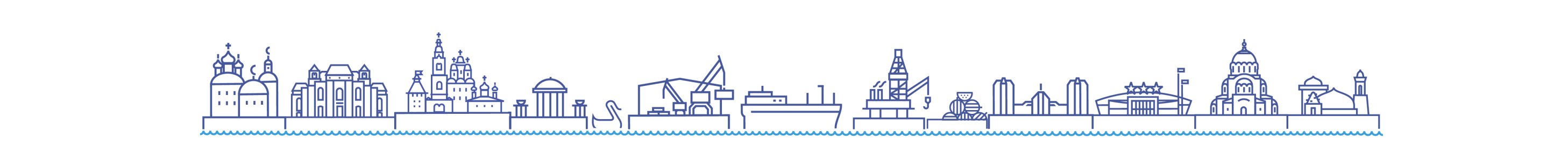 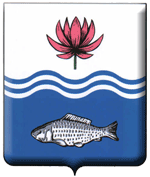 ПРИНЦИПЫ 
ИНИЦИАТИВНОГО БЮДЖЕТИРОВАНИЯ
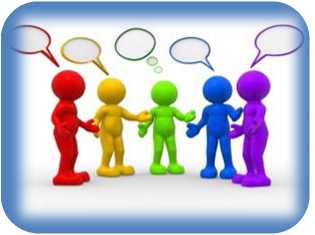 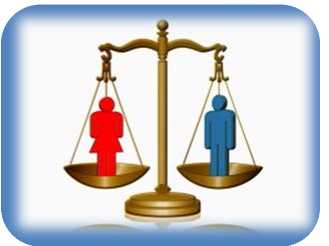 ОТКРЫТОСТЬ
 И ПРОЗРАЧНОСТЬ
РАВЕНСТВО ВОЗМОЖНОСТЕЙ ВСЕХ УЧАСТНИКОВ
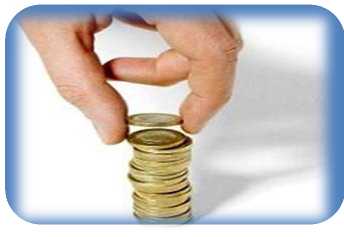 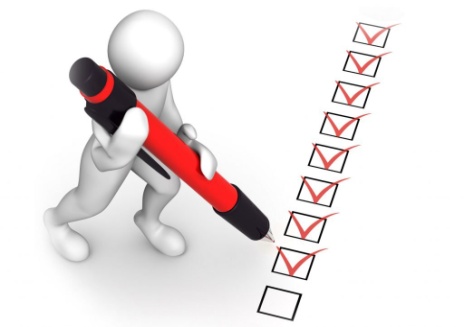 РЕЗУЛЬТАТИВНОСТЬ
СОФИНАНСИРОВАНИЕ
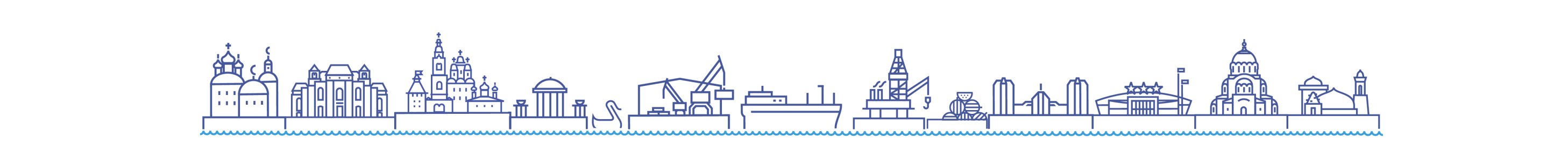 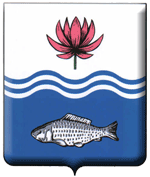 Источники финансирования проектов:

 Бюджет Астраханской области – 95% от общей стоимости проекта,
  Местные бюджеты – 3% от общей стоимости проекта,
  Средства жителей – 2% от общей стоимости проекта.
Общая стоимость инициативного проекта – 
не менее 100,0 тысяч рублей


С информацией о конкурсе можно ознакомится на сайте
 администрации МО "Володарский район" www.regionvol.ru
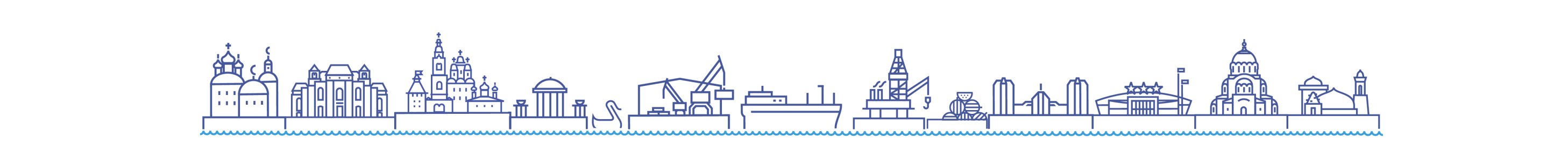